Моё имя в литературе
Подготовили ученицы 6 класса «Б» Хитрова Ксения, Шустова Алина и Егорова Анастасия
Цель проекта:
изучить степень распространённости имён Ксения, Анастасия и Алина в произведениях русской литературы, выявить сходства между характерами героев с одинаковыми именами и попытаться создать собственное литературное произведение.
Задачи проекта:
- собрать информацию о происхождении изучаемых имён;
- изучить значение имён Ксения, Анастасия и Алина;
- выявить литературные произведения, в которых герои названы этими именами;
- на примере нескольких произведений выяснить, соответствует ли характер героя значению имени.
Объект исследования: имена Ксения, Анастасия, Алина.
Предмет исследования: распространенность данных имён в литературе и их соответствие характерным качествам литературных героев.
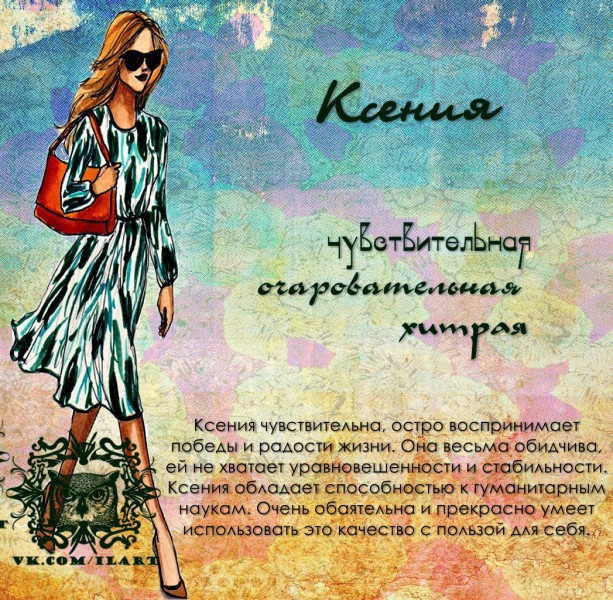 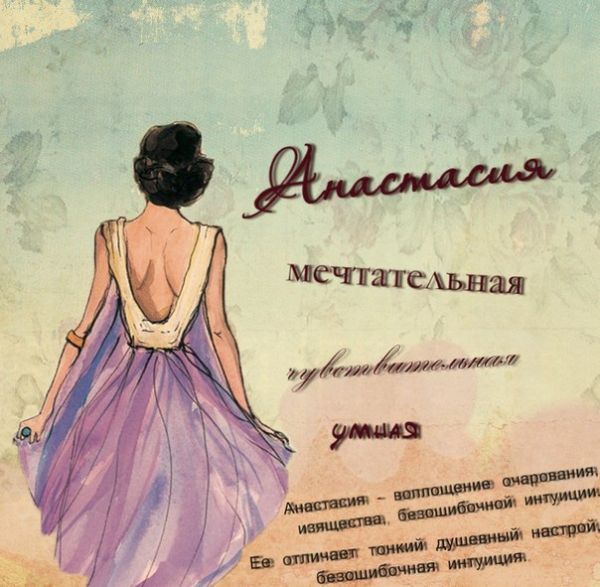 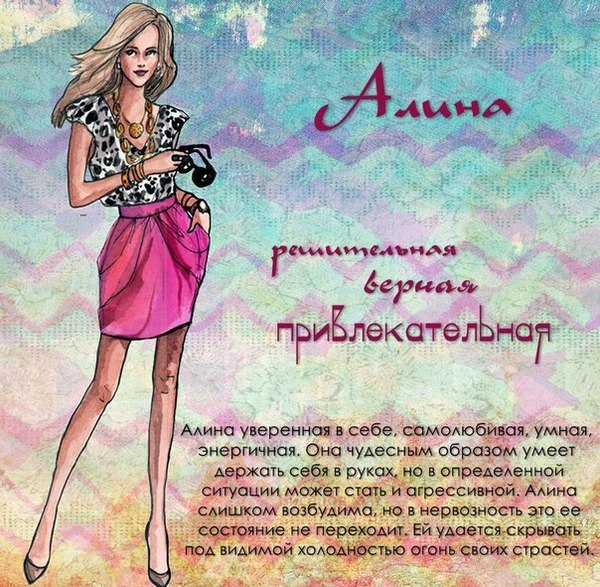 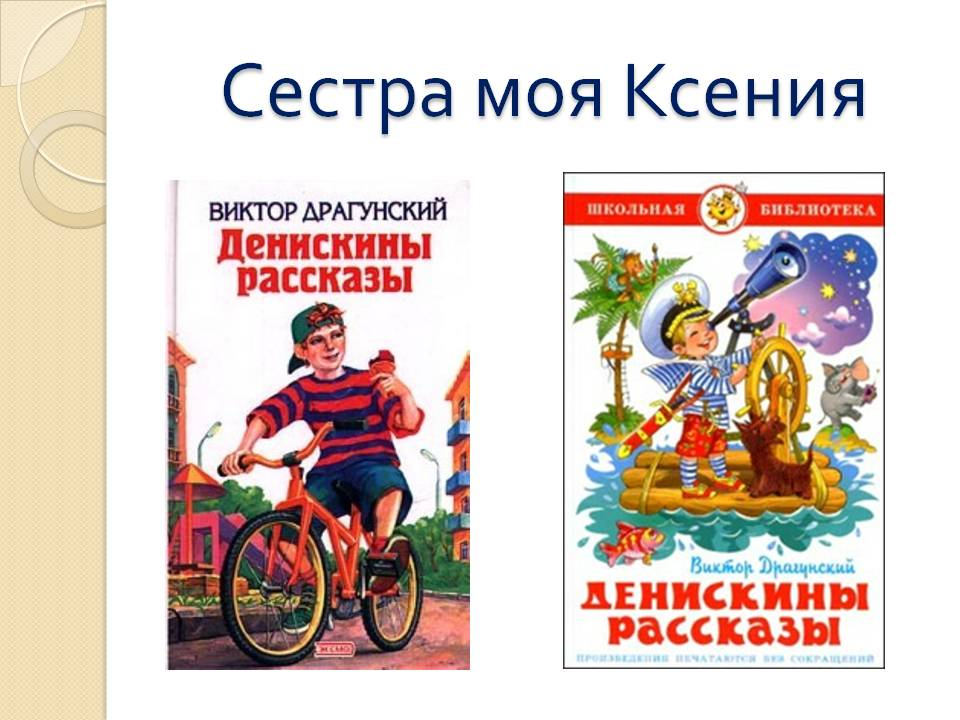 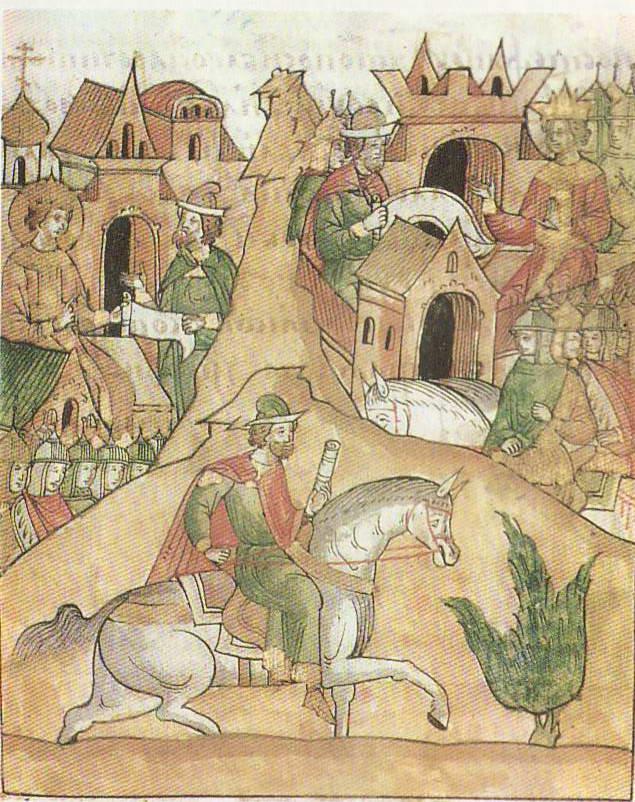 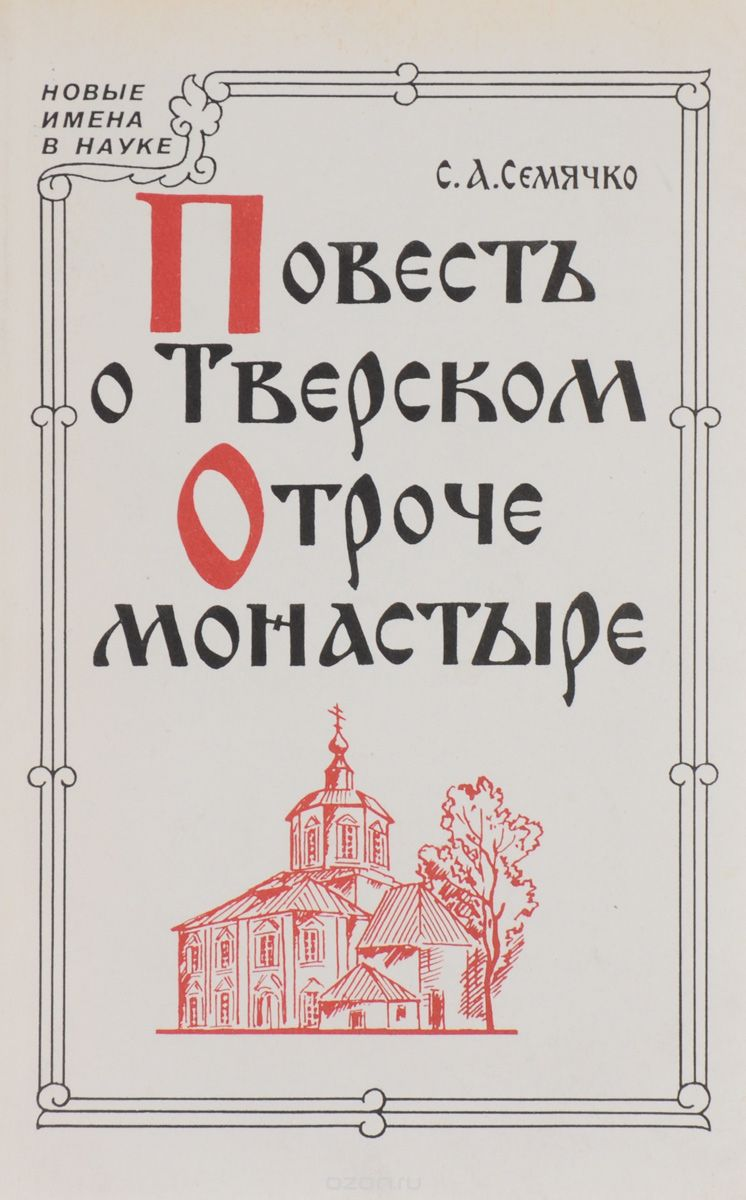 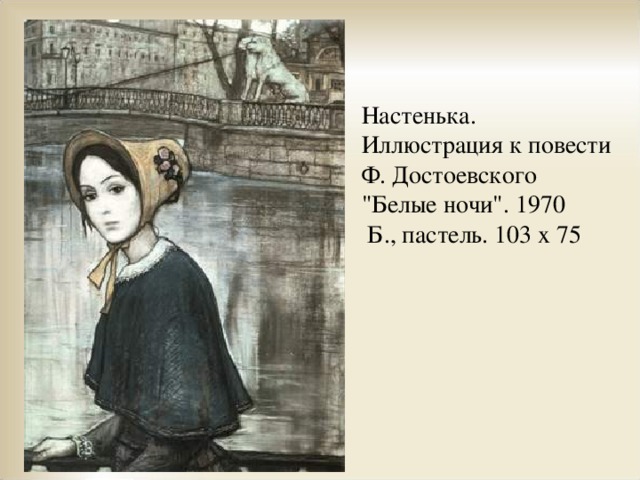 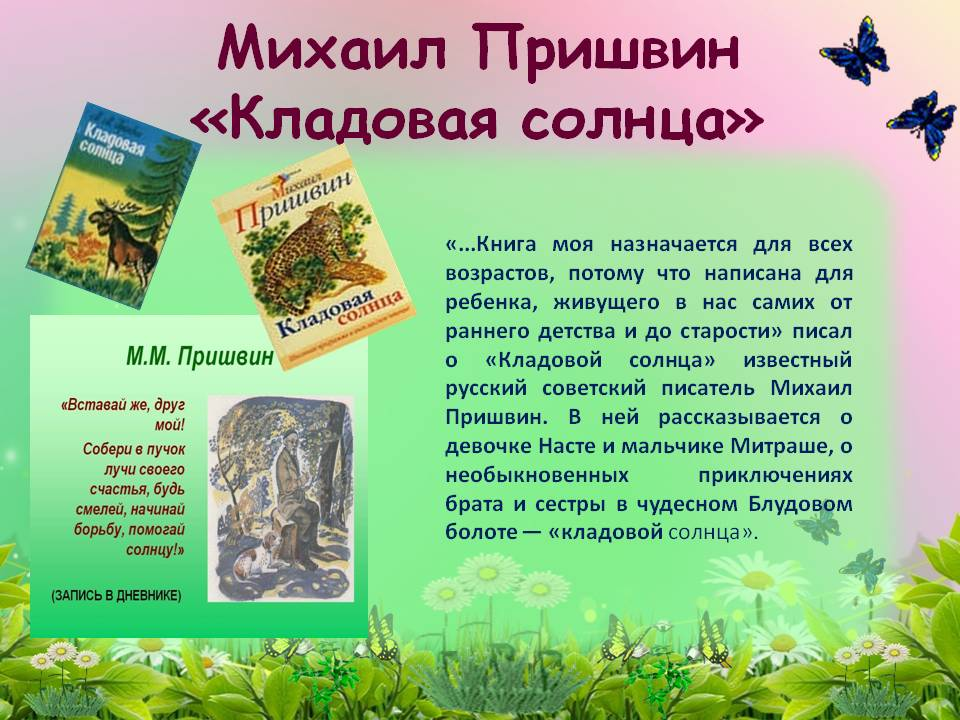 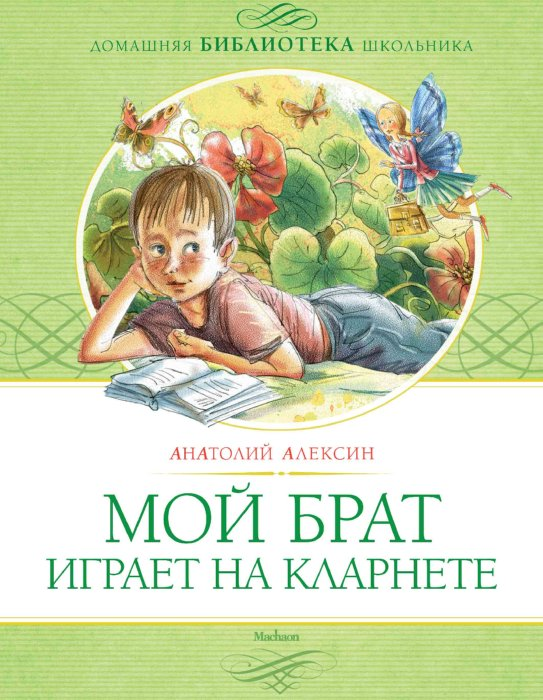 «Секрет»
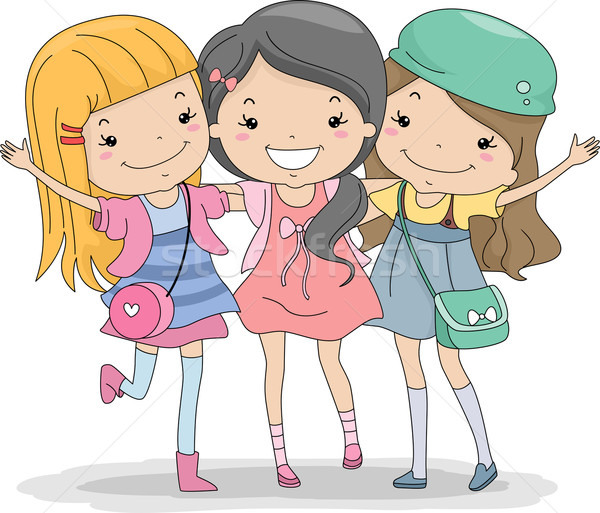 Спасибо за внимание!